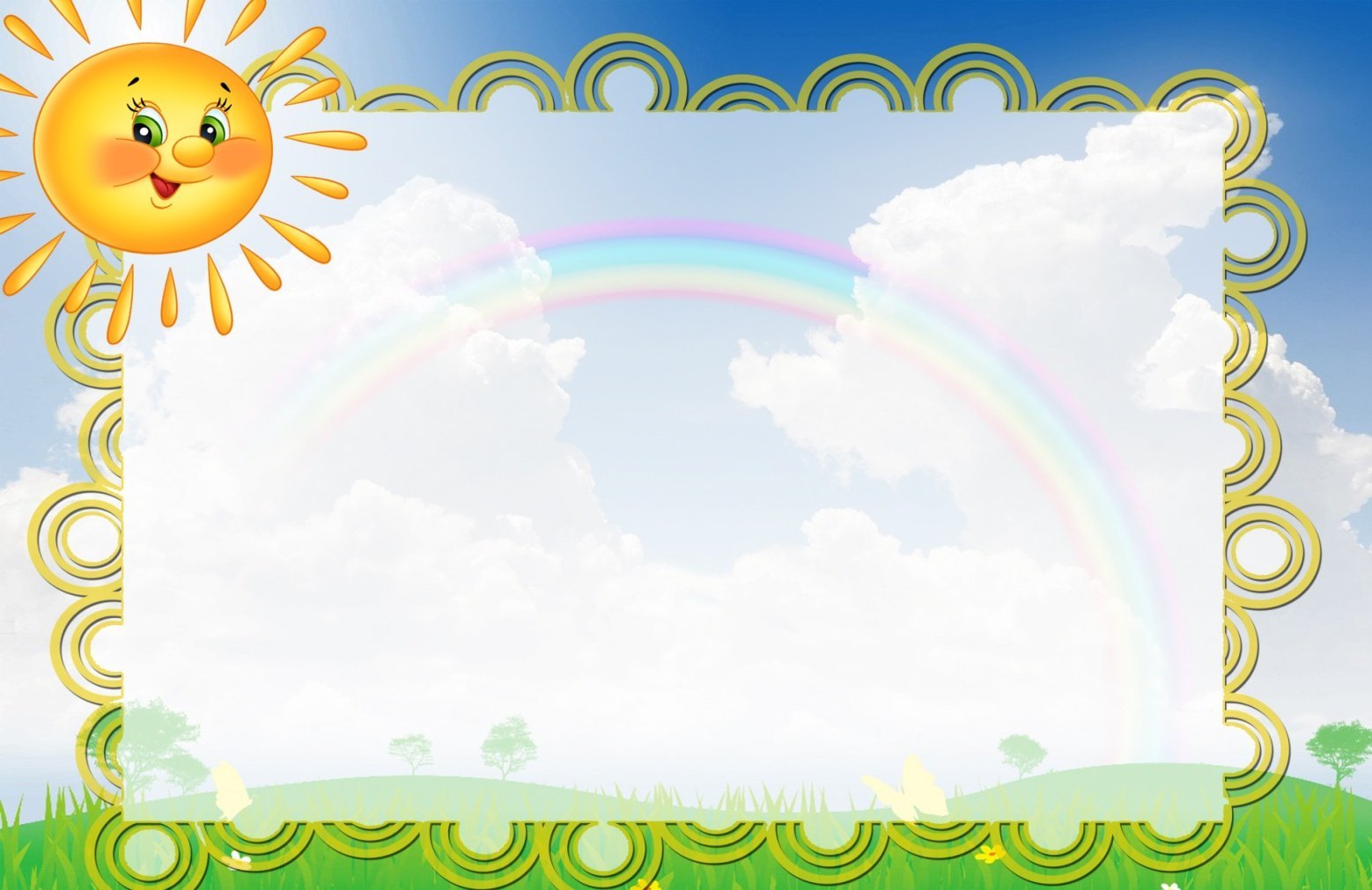 Рекомендации для родителей:«Учимся мириться со сверстниками»
Выполнил: воспитатель
Карпенко О.С.
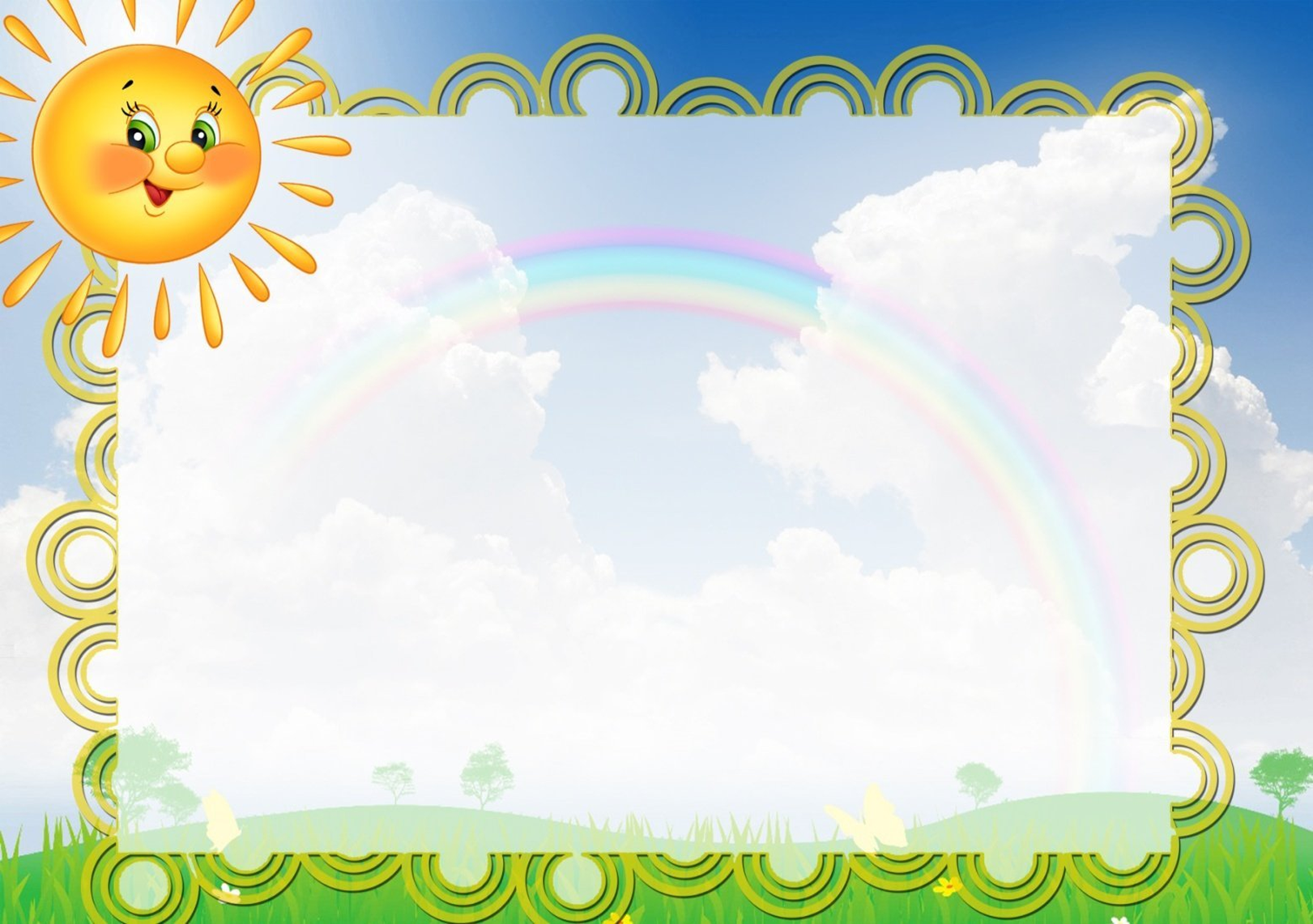 Конфликт-это неизбежная часть детства, поэтому неизбежно предупредить и обезвредить все конфронтации, с которыми столкнулась ваша кроха. В ссорах со сверстниками ребятишки учатся находить компромиссы, отстаивать своё мнение.
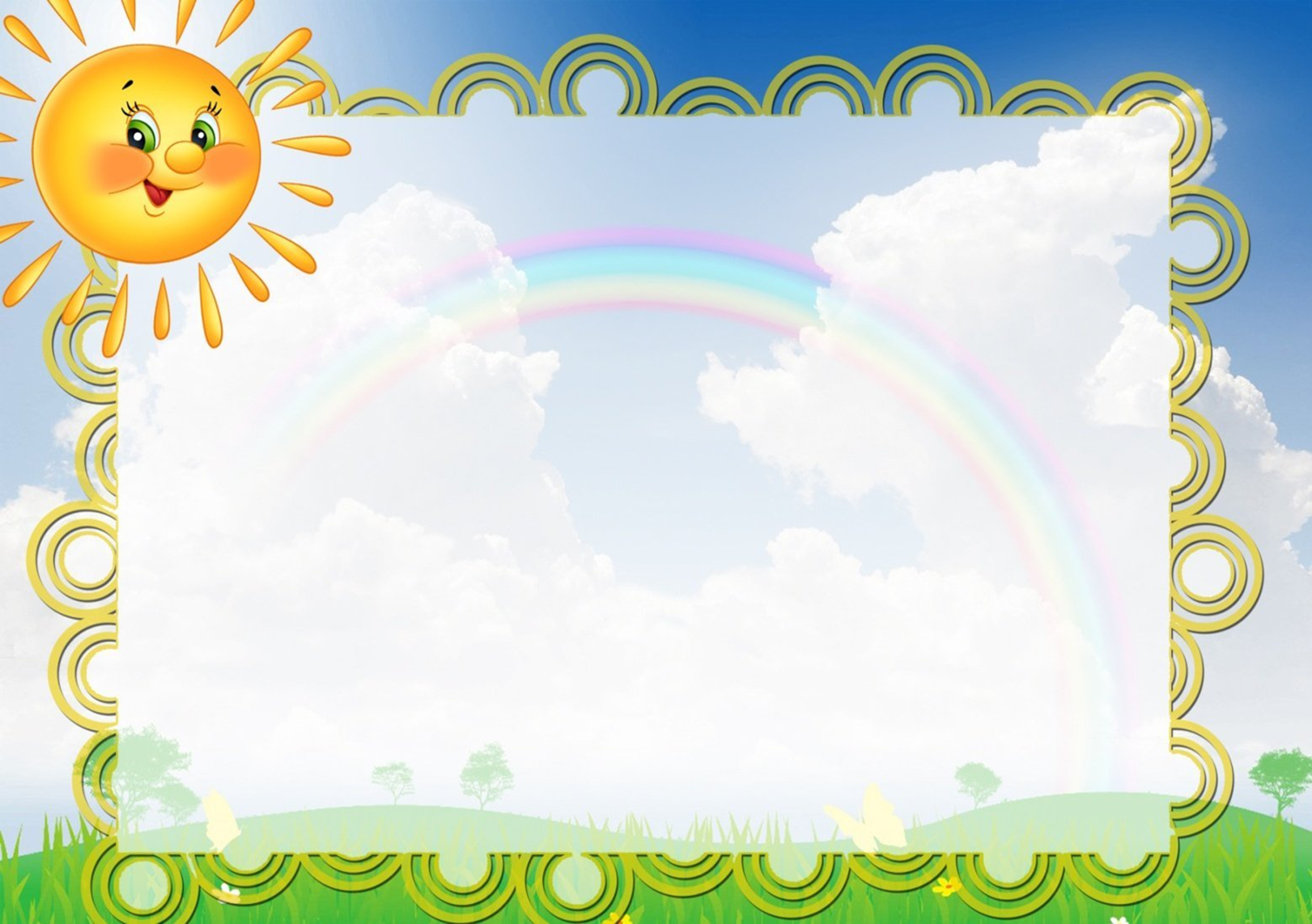 Иногда родители считают, что ребенок,  когда ходит в детский сад, автоматически учится там дружить. На самом деле, это не так. Давайте остановимся на этом вопросе поподробнее. Что такое дружить? Дружить-достаточно сложное умение. Прежде всего, для дружбы нужна гибкость. Иногда –нет.  Получается, что для дружбы нужно уметь уступать, с одной стороны, и предлагать своё-с другой. Получается, что научить малыша дружить и общаться с детками- все-таки задача семьи. А детский сад-тренировочная площадка для умения дружить.  Но часто нужно учить и идти на примирение, учить мириться, признавать свои ошибки. Нередко признание ошибок это первый шаг к решению проблемы. Детские конфликты являются не просто мелкими  в жизни ребёнка, с ними связано построение отношений с коллективом в целом. Но прежде чем перейти непосредственно к игровым способам решения детских конфликтов, остановимся на стиле поведения, которого должны придерживаться взрослые,наблюдающие ситуацию ссоры.
Правило №1 Не всегда следует вмешиваться в ссоры между детьми. Ведь как в любой другой деятельности, можно научиться решать конфликты только путём участия в них. Не мешайте получать детям такой жизненно важный опыт. Однако бывают ситуации, когда вмешательство взрослого может привести к серьезным проблемам для физического и эмоционального благополучия детей. Так, если один из ссорящихся значительно младше или слабее другого участника конфликта и при этом они весьма близки к выяснению отношений кулаками, то нужно остановить их и постараться  перевести ссору опять  в речевое русло. То же относится к ситуации взаимодействий двоих ребят, один из которых традиционно оказывается побежденнным в споре и вынужден все время уступать.  В этом случае, если вы не вмешаетесь в течении спора, то у одного из детей может развиться робость и не уверенность в своих силах и даже в своих правах
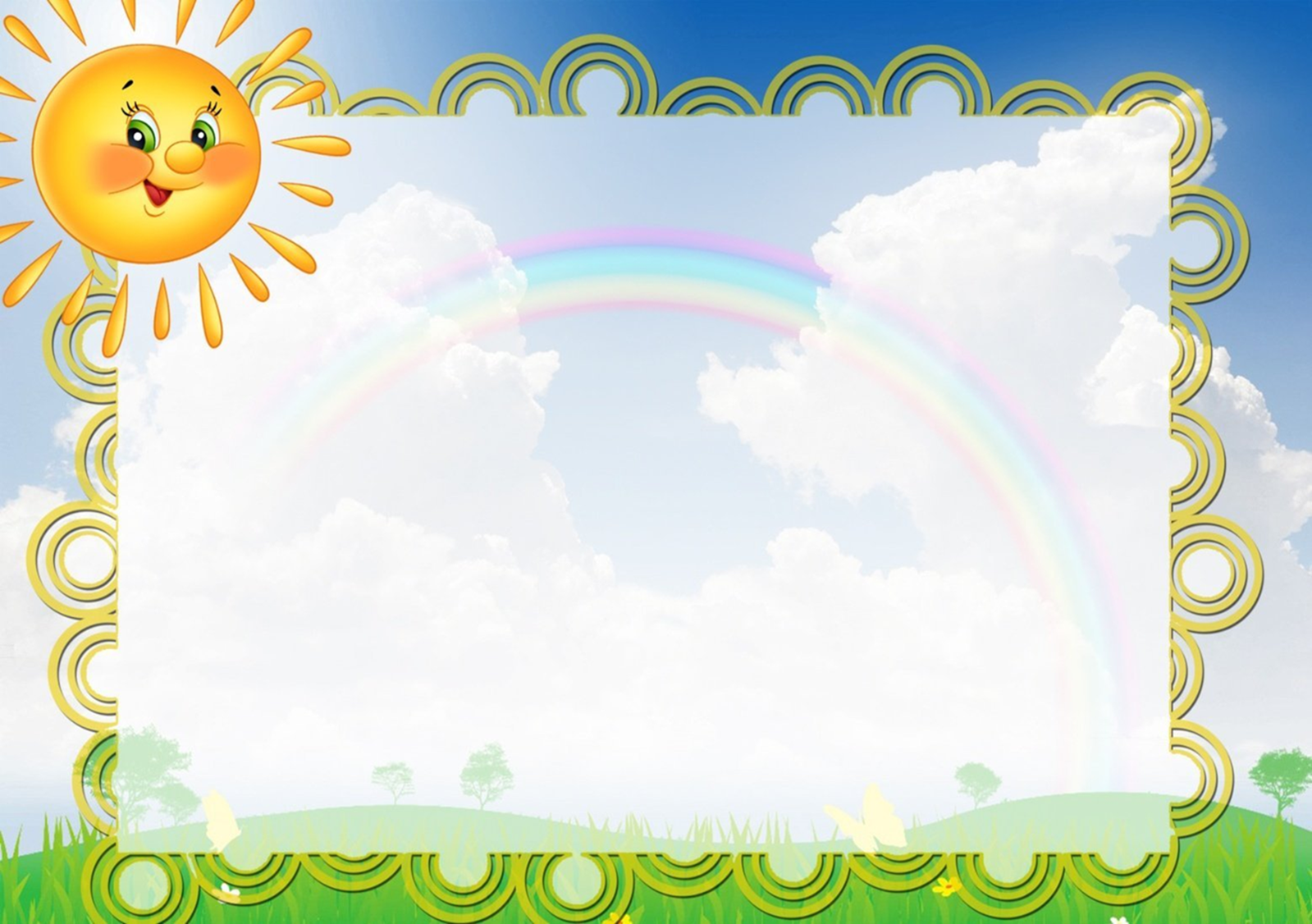 Правило №2
Вмешиваясь в детский конфликт, никогда не занимайте позицию одного из ребят, даже если вам кажется очевидным, кто здесь прав, а кто виноват. Ведь для ребёнка, ведущего себя не правильно, это совсем не так просто. Поэтому ваш скорый суд он воспримет, как несправедливость и пристрастность., а значит не станет продолжать общение, в котором вы выступаете арбитром. Постарайтесь объективно разобраться в причинах конфликта и его течении, тем более, что обычно взрослые видят лишь часть «айсберга», а эта надводная часть далеко не всегда позволяет судить об истиных проблемах  и вкладе детей в конфликт.
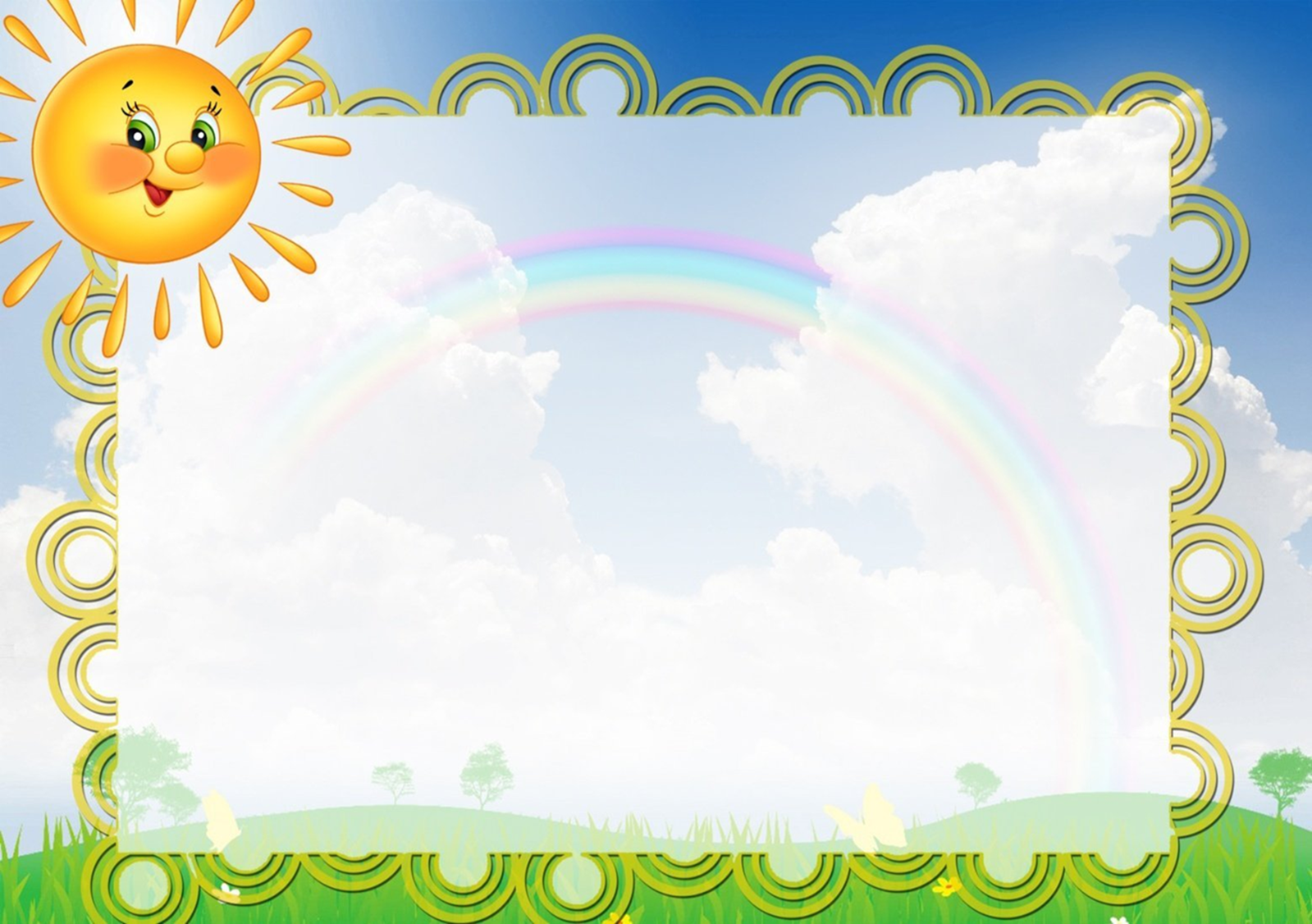 Правило №3
Разбирая конкретную ситуацию ссоры, не стремитесь выступать верховным судьёй, определяя правых и виноватых и выбирая меру наказания. Лучше не делать из личных конфликтов аналог юридического разбирательства. Попробуйте приучить детей к мысли, что, кто бы ни начал ссору, ответственность за дальнейшее развитие событий всегда несут двое. Поэтому, вмешиваясь в общение детей, старайтесь показать им, как можно найти способ выхода из трудной ситуации, который устроил бы обоих. Сделайте акцент не на «кто виноват?», а на «Что делать?». Направить  в это русло внимание поссорившихся и жаждущих отмщения ребят часто помогает чувство юмора. Если вы пошутите и покажите ситуацию в забавном свете, то сразу заметите, как вместе со смехом у детей постепенно меняется их эмоциональное состояние.
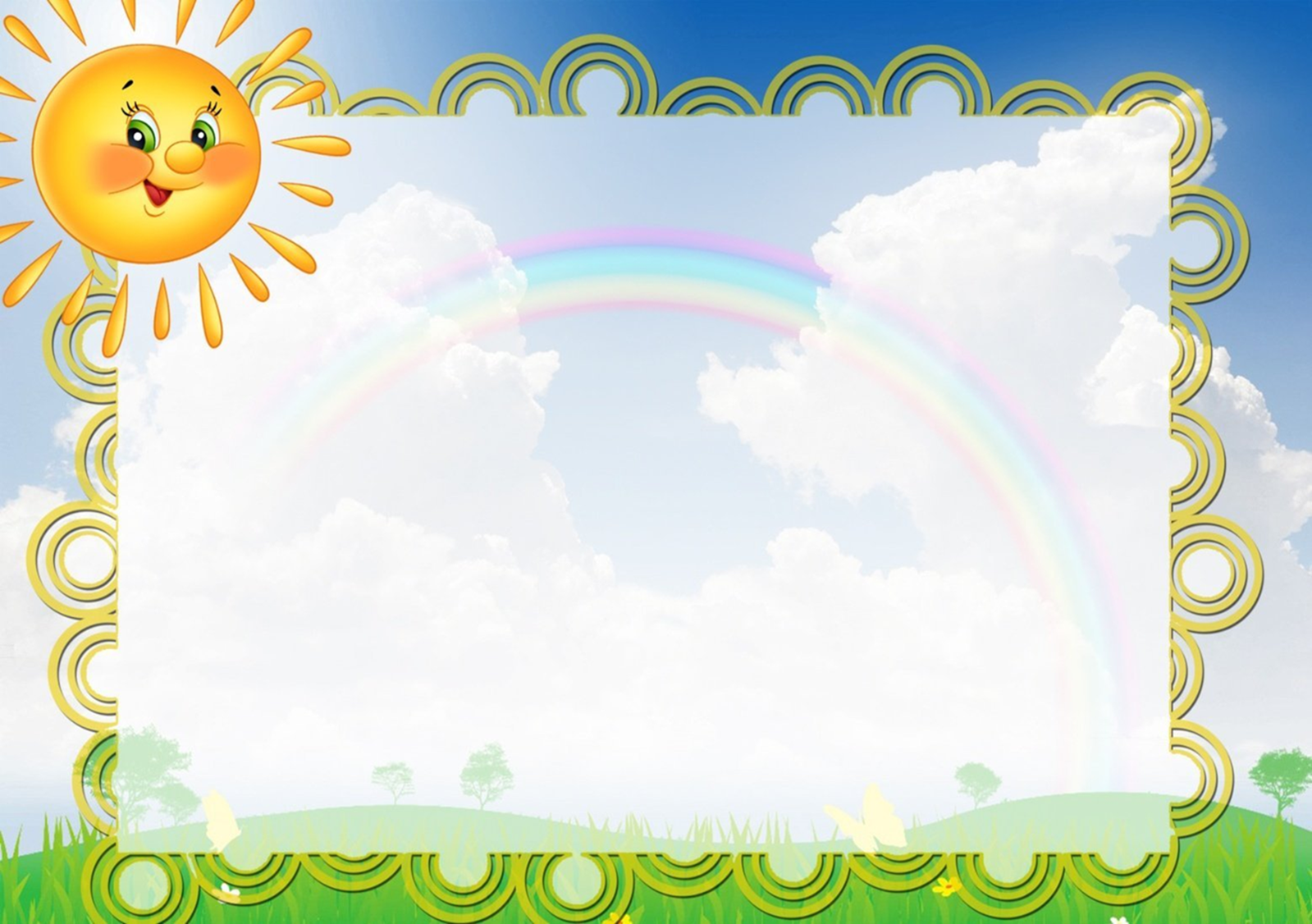 Правило №4
Помогая детям выйти из конфликта и освободиться от накопившейся обиды и злости, следите за тем, чтобы они не переходили на личности. Говоря о том, что их огорчило или возмутило, Они должны описывать именно действия и слова партнера, а не его физические или личностные недостатки. То есть допустимо, когда ребенок жалуется на то, что другой наступил ему на ногу или грубо ответил, но старайтесь не допускать выражений типа: «Да он медведь косолапый!» или « Он всегда такой нервный и грубиян!»
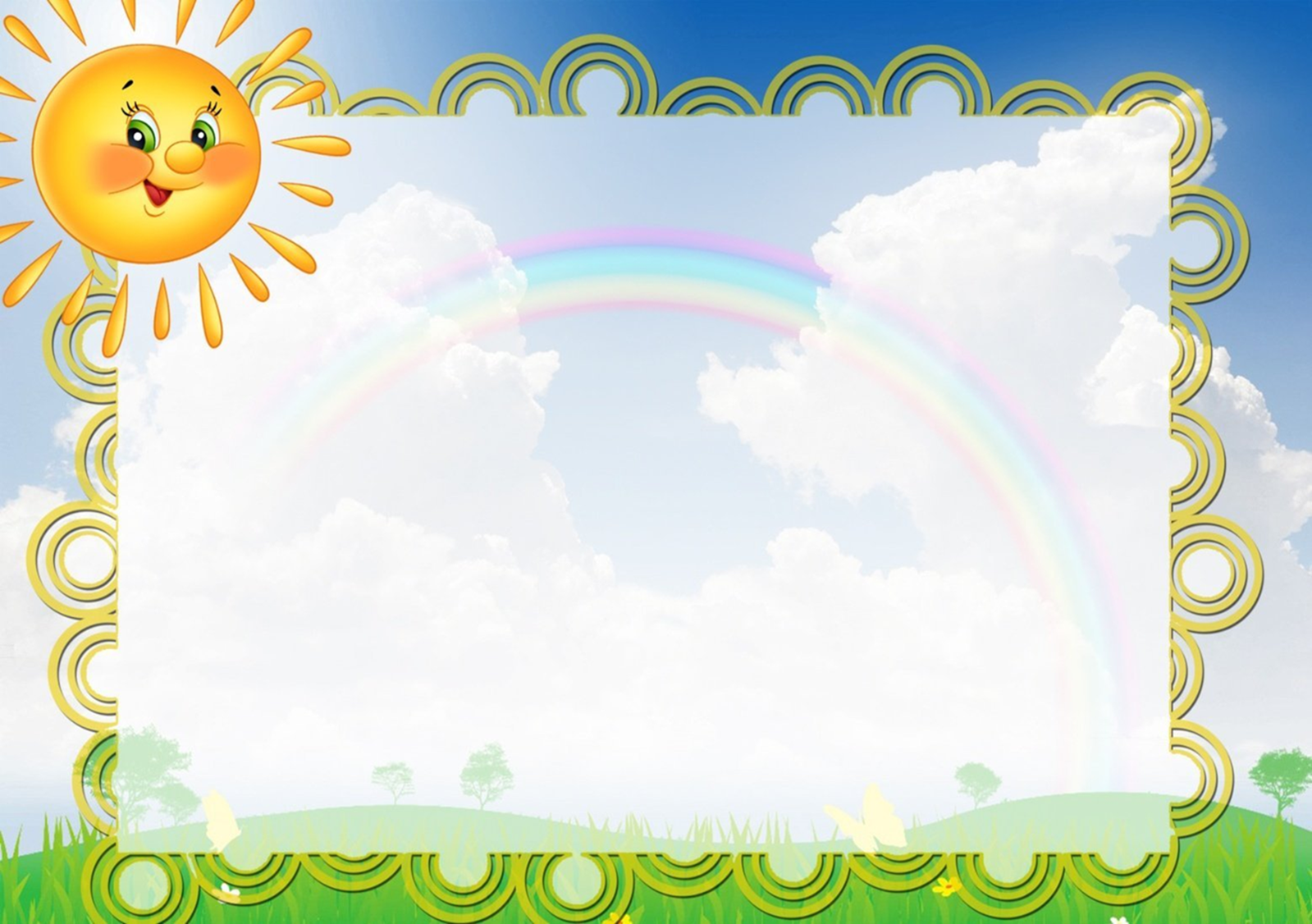 Правила №5
Если вы стараетесь помочь урегулировать конфликт между двумя своими собственными детьми, то приложите усилия, чтобы у ребят не возникло ощущения, что одного из них (кто оказался не виноват или чья вина меньше) вы любите больше. Не забудьте в слух объяснить своим детям, что вы очень любите их обоих, что бы они ни сделали, и поэтому их ссоры очень часто вас огорчают. Даже когда вы считаете, нужным наказать одного из ребят, все равно напомните ему, что вам это неприятно, вы его очень любите и надеетесь, что он поймет пользу наказания и исправится. Также позаботьтесь о том, чтобы у вашего единственного сына или дочери не возникло сомнений в крепости родственных отношений, если решаете конфликт между вашим ребенком и его приятелем.
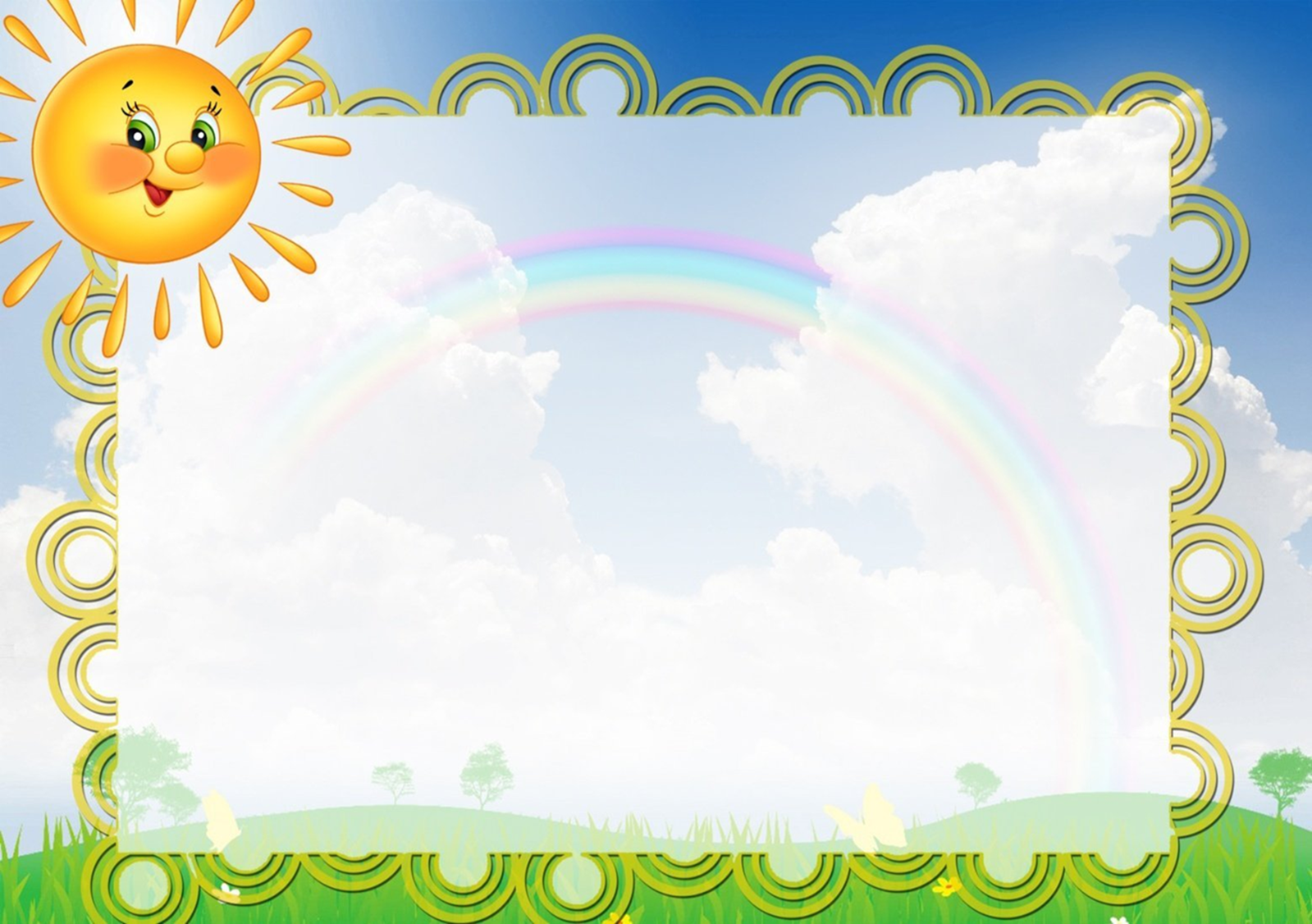 Способы примирения детей:Чтобы быстро примирить и научить детей прощать друг друга, нам поможет милое, яркое пособие "МИРИЛКА", его можно изготовить своими руками.
«Ковер мира»Для того, чтобы помириться друг с другом,  дети берут коврик, раскладывают его, садятся на него и обсуждают возникшие проблемы, ссоры. Затем дети мирятся, произнося при этом «мирилку».
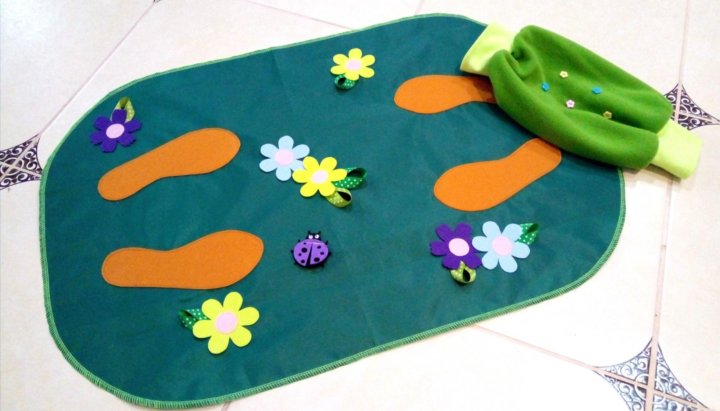 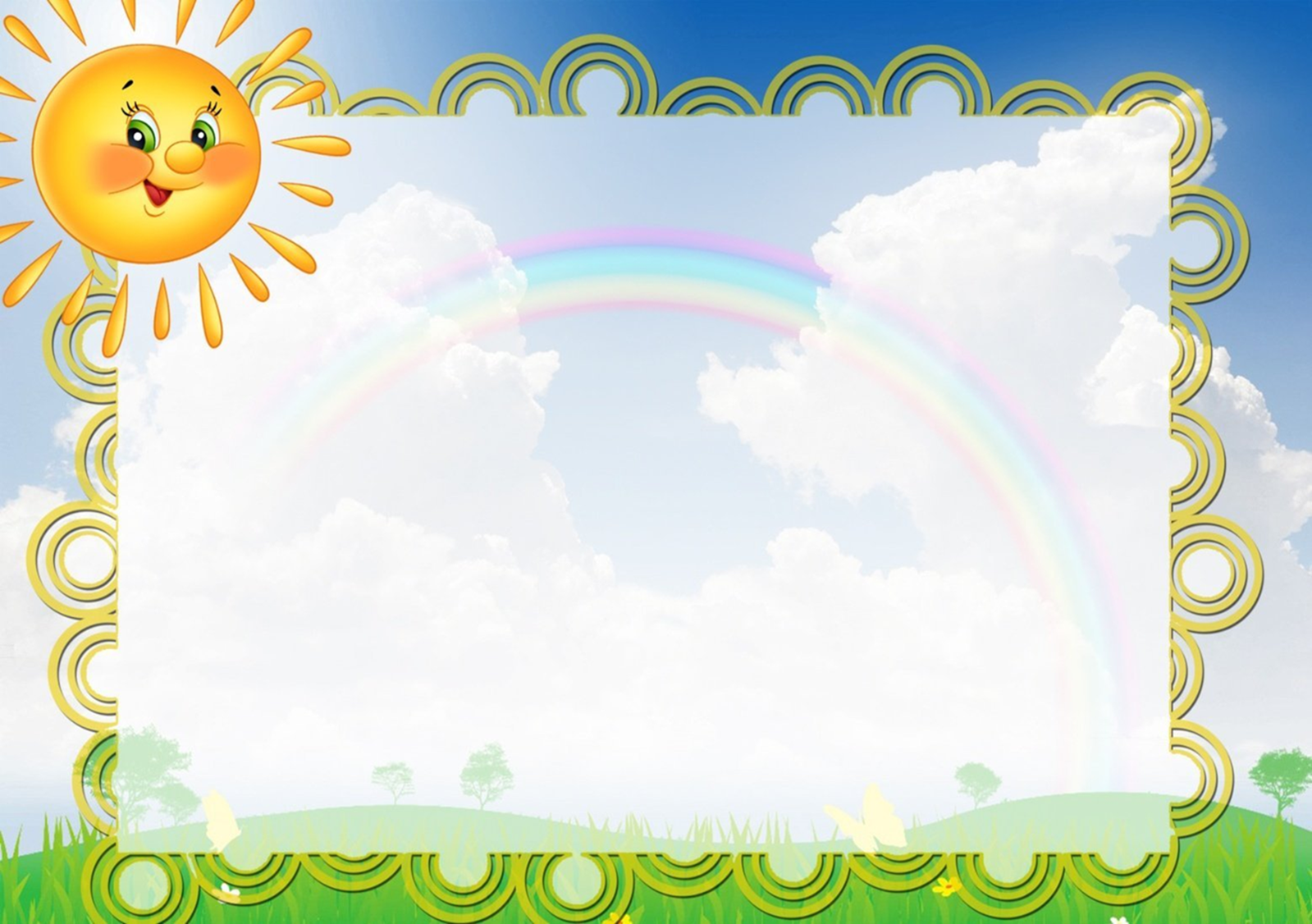 «Мягкая мирилка».
Для того, чтобы помириться друг с другом, дети кладут свои ладони на сердечко и произносят стишки – мирилки. Испытывая дополнительно тактильные ощущения от мягкой игрушки, дети не только забывают обиды, но и стараются поиграть с забавными человечками
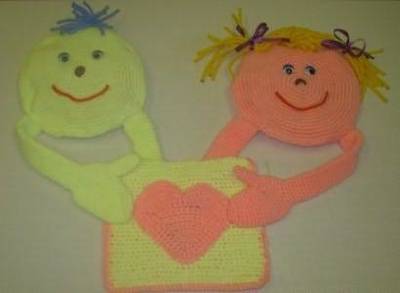 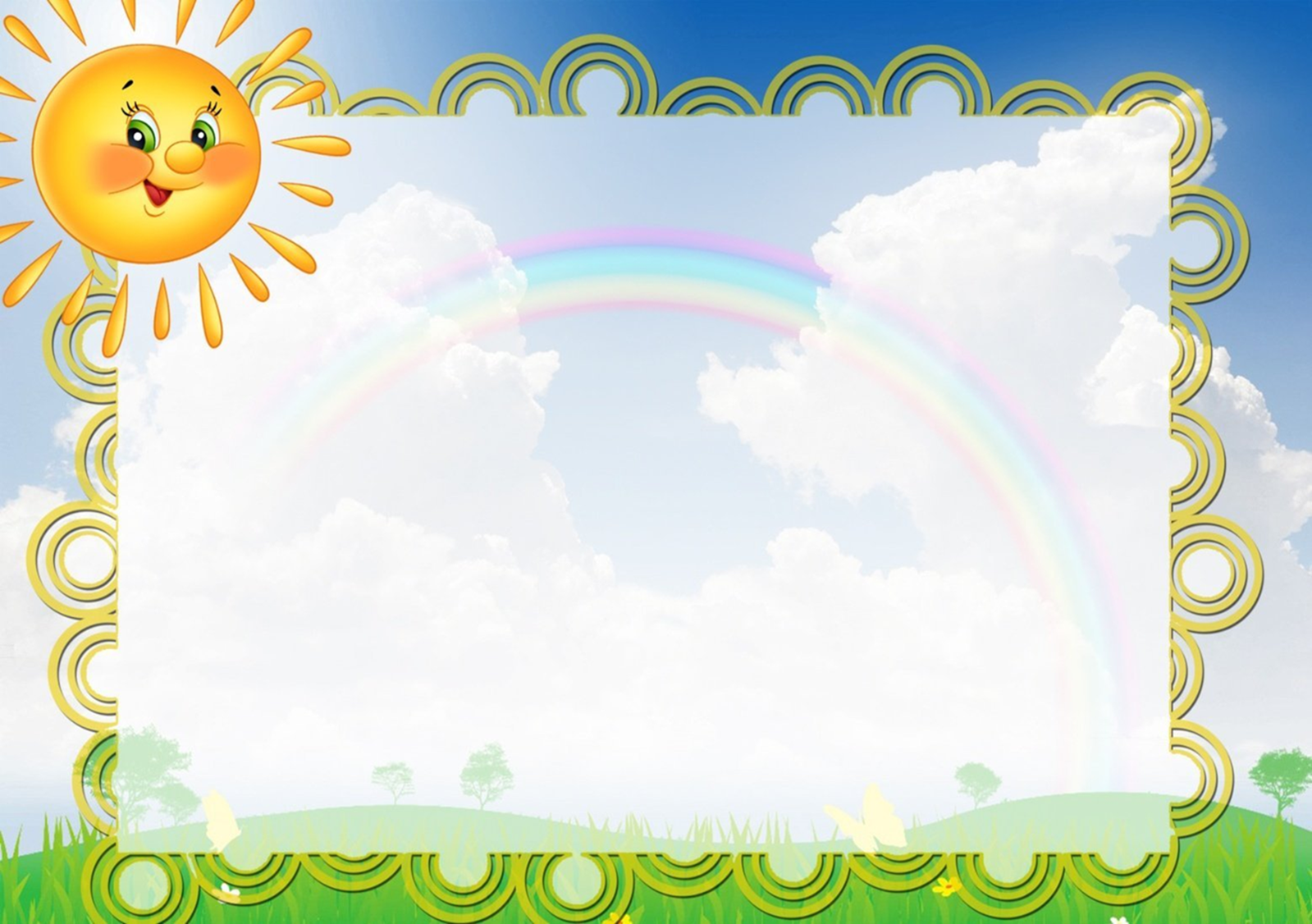 «Коробка-мирилка»
Дети просовываю руки в прорези или рукава мирилки и здороваются или мирятся различными способами: пожать руку (как деловые партнеры), хлопнуть ладонью об ладонь товарища (как спортсмены), соприкоснуться двумя кулаками (как боксеры), прикоснуться только мизинцами, погладить ладонь, прикоснуться подушечками пальцев, сложить «замочек» из рук и др.
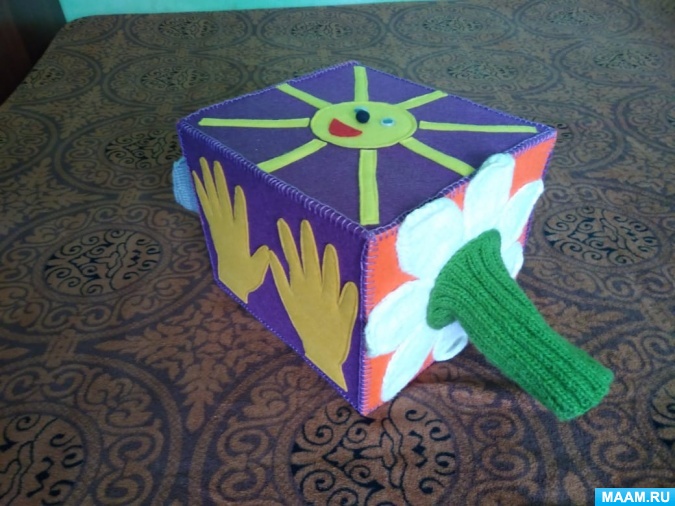 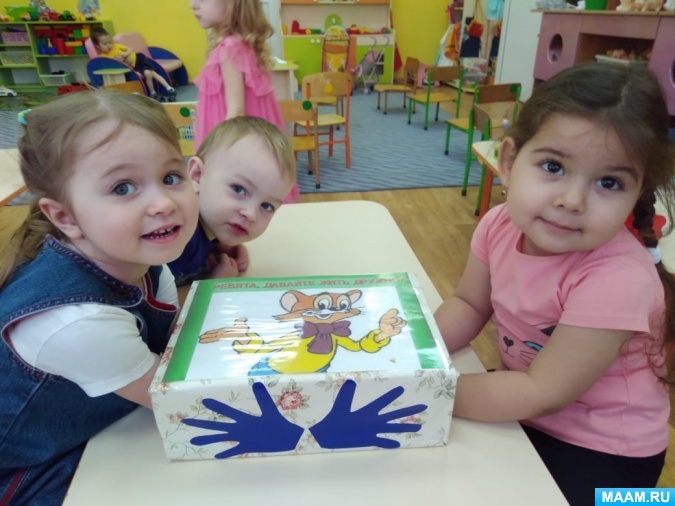 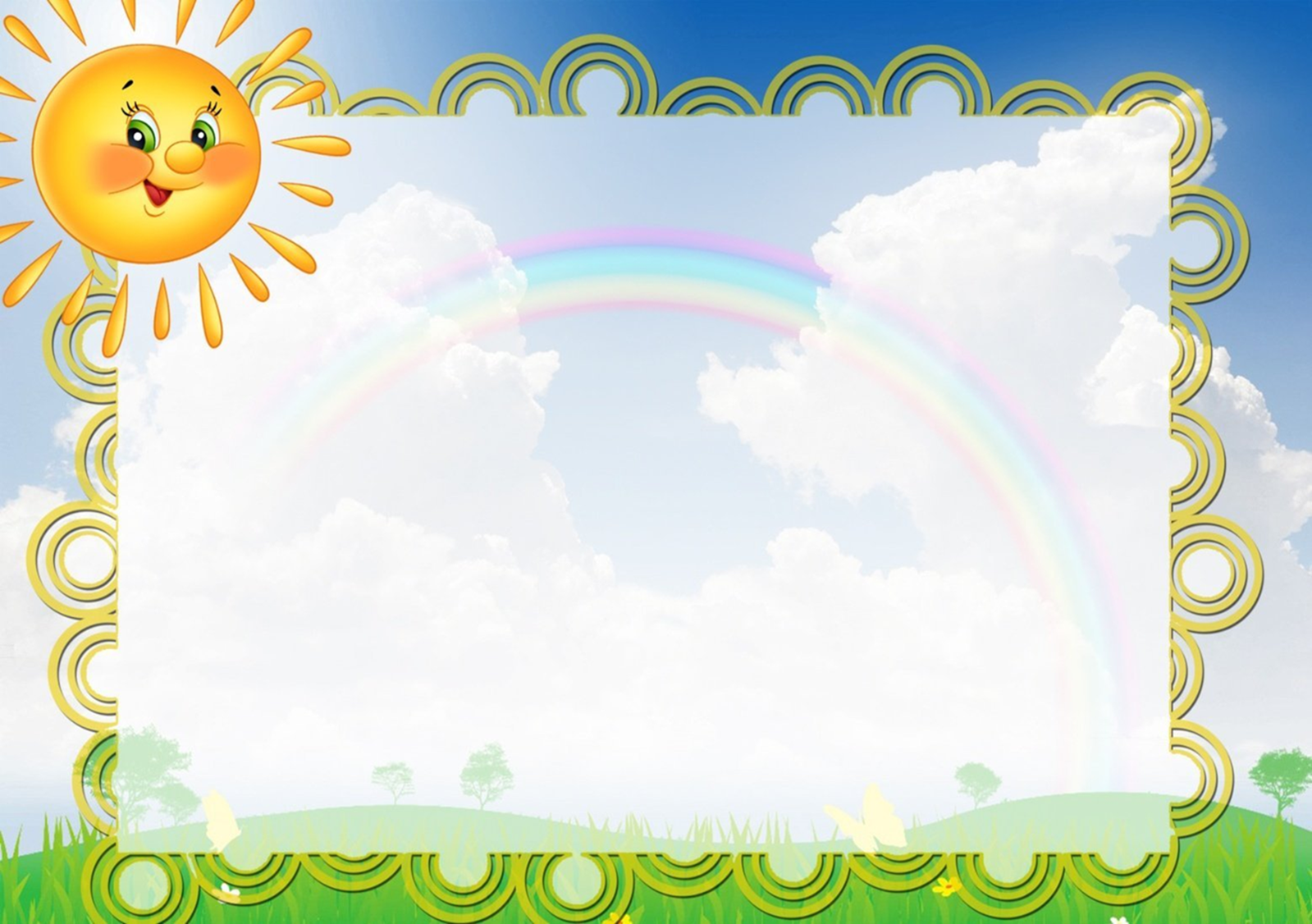 «Варежка-мирилка»
Для того, чтобы помириться друг с другом, дети надевают на руки «Варежку-мирилку» и пожимают друг другу руки. Каждому малышу даётся возможность высказать и сообщить, почему произошла ссора. Пока один говорит, другой должен внимательно слушать и не перебивать. Затем внутри варежки дети пожимают друг другу руки и произносят стишки-мирилки, обнимаются.
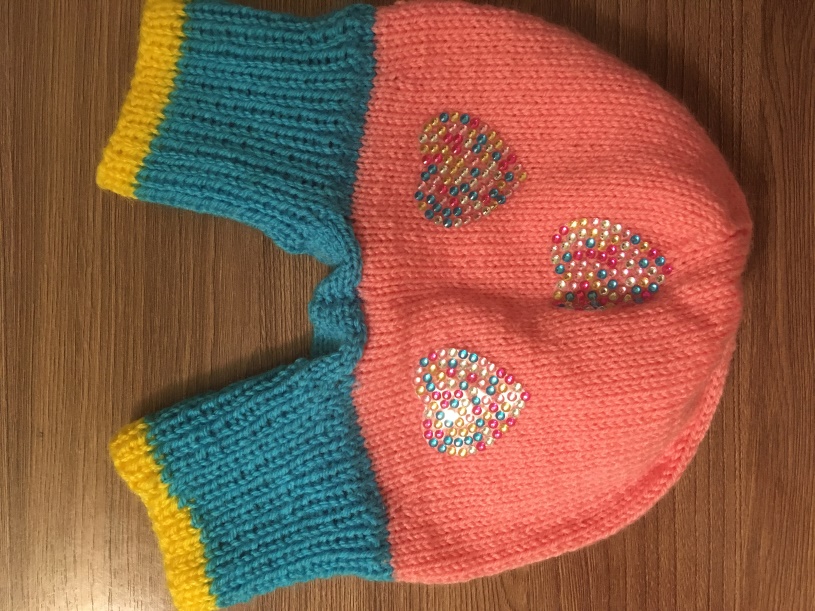 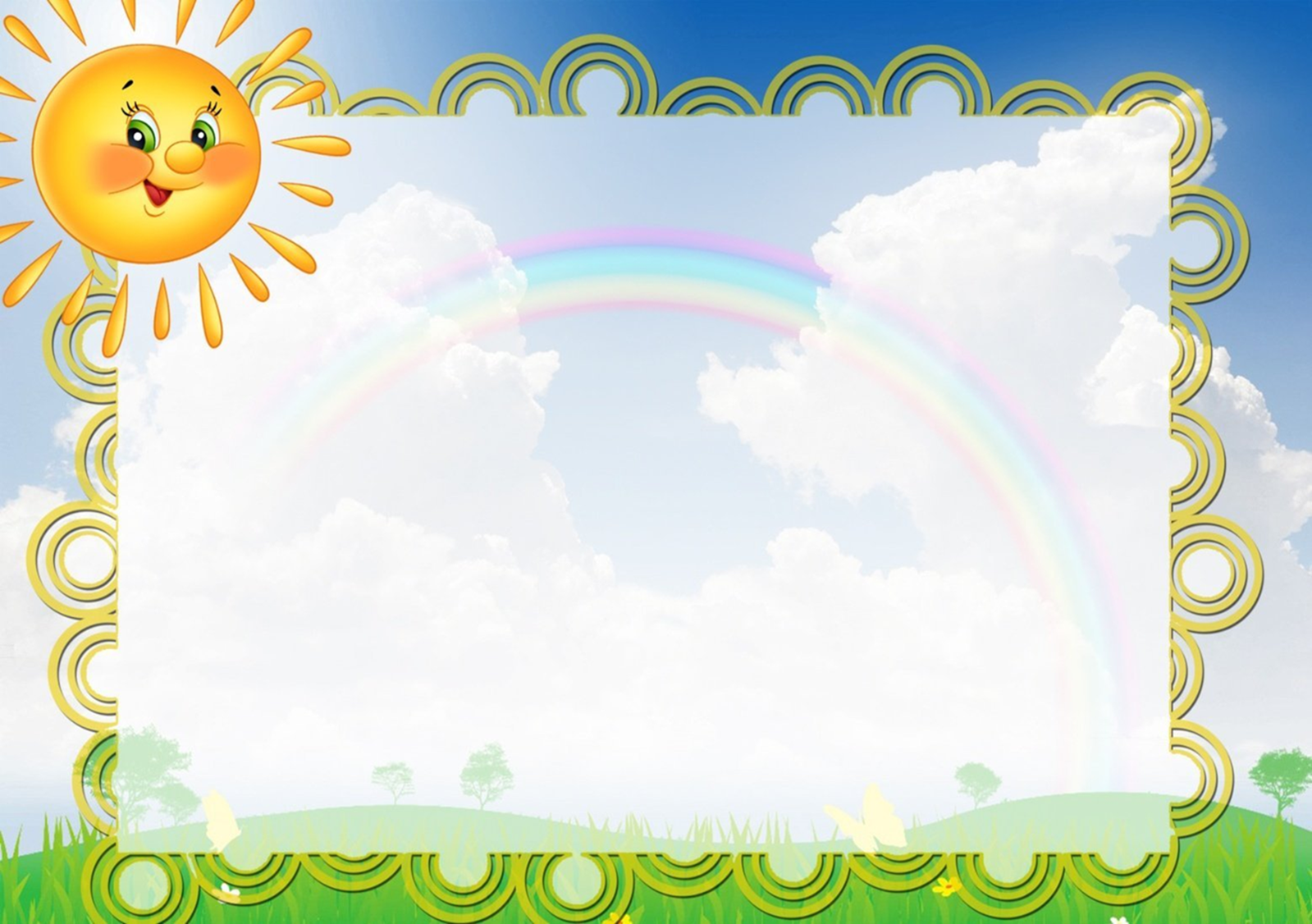 Стихи «Мирилки»
Мирилки -это короткие стихотворные строчки, которые приговаривают дети после ссоры. Своё название мирилки получили от слова " мир " - мириться, дружба. Невозможно обойтись без ссор в детской компании, но главное научить малышей всегда мириться.
Тёплый лучик
Солнце выйдет из-за тучек,Нас согреет тёплый лучик.А ругаться нам нельзя,Потому что мы друзья.
Пальчик за пальчик
Пальчик за пальчикКрепко возьмемРаньше дрались,
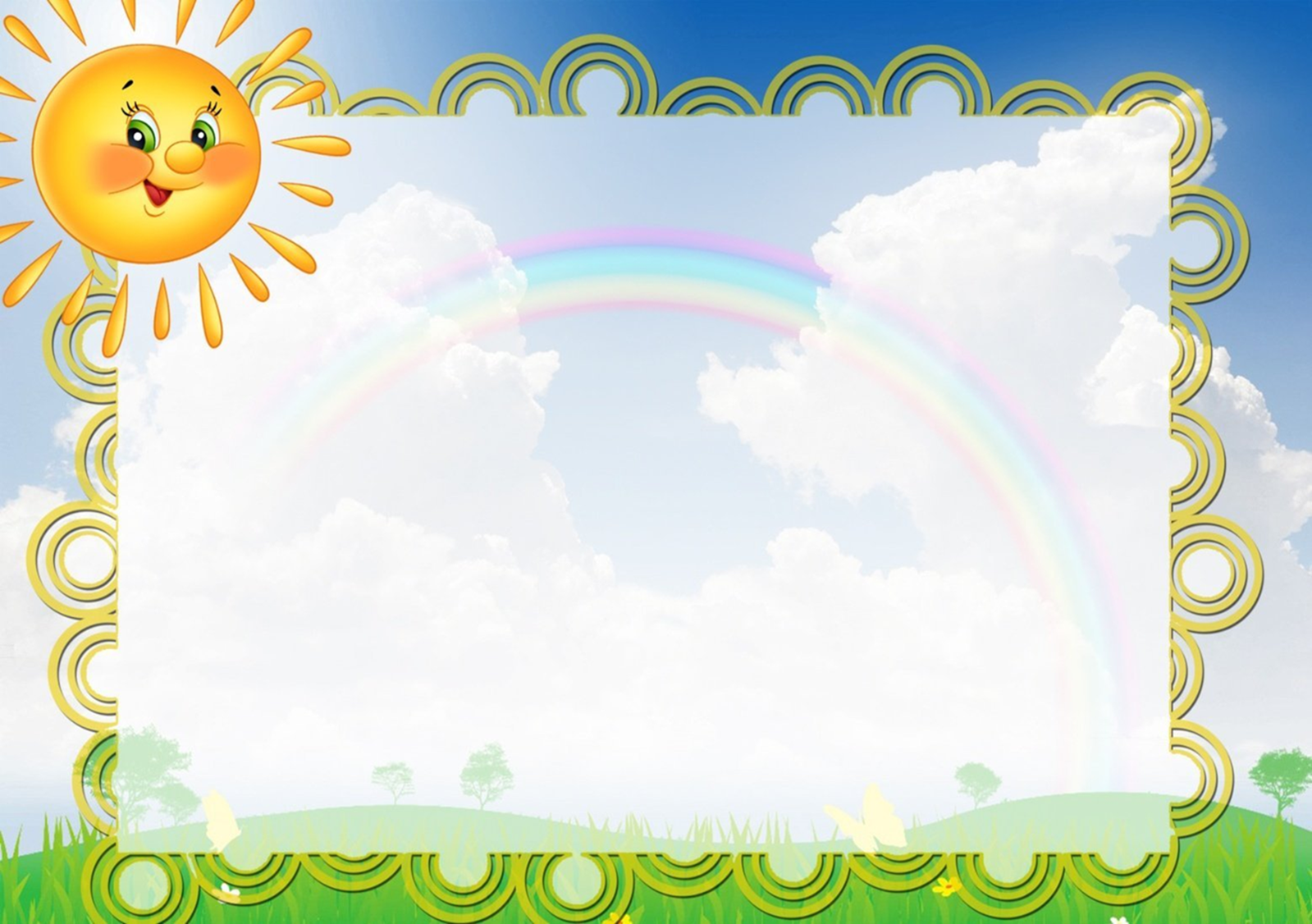 Я мирюсьЯ мирюсь, мирюсь, мирюсь.И я больше не дерусь.Ну, а если подерусь,В грязной луже окажусь.Мир-миромМир-миром, вареники с сыром, пирожочки с маслом, а мы друзья навсегда!Хватит нам уже сердитьсяХватит нам уже сердиться,Веселятся все вокруг!Поскорей давай мириться:-Ты мне друг!-И ты мне друг!Мы обиды все забудемИ дружить как прежде будем!